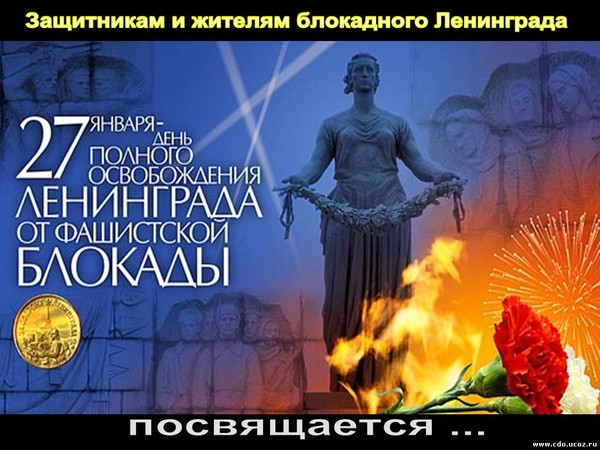 …
МОЛЧАНОВ АНАТОЛИЙ ВЛАДИМИРОВИЧ

 1932 - 2011
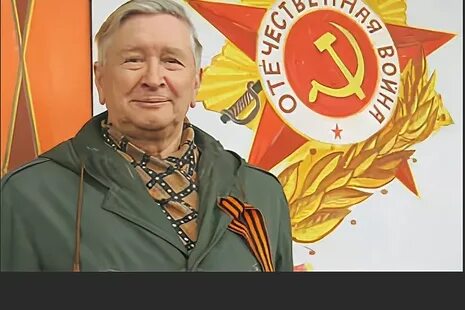 «…ВСЕ ДАЛЬШЕ ОТ НАС БЛОКАДА , 
   ВСЁ БОЛЬШЕ В БЛОКАДЕ МЫ…»
                                                                                 А. Молчанов
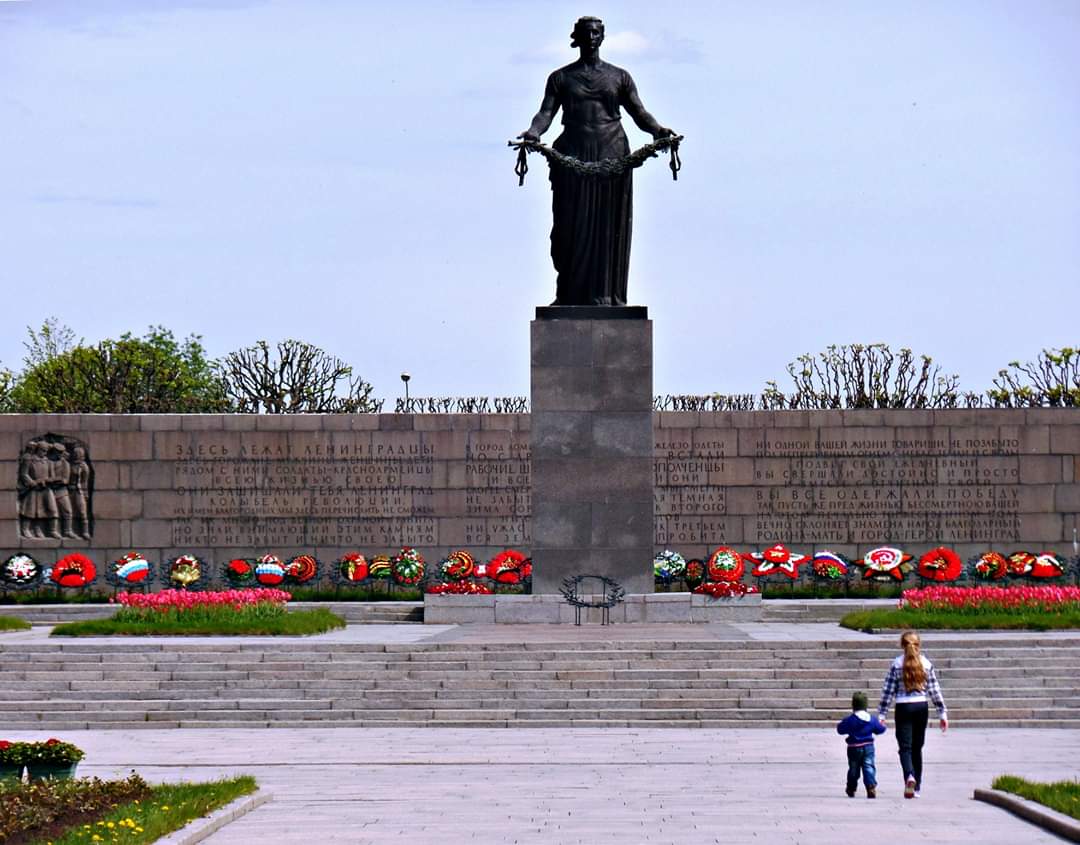 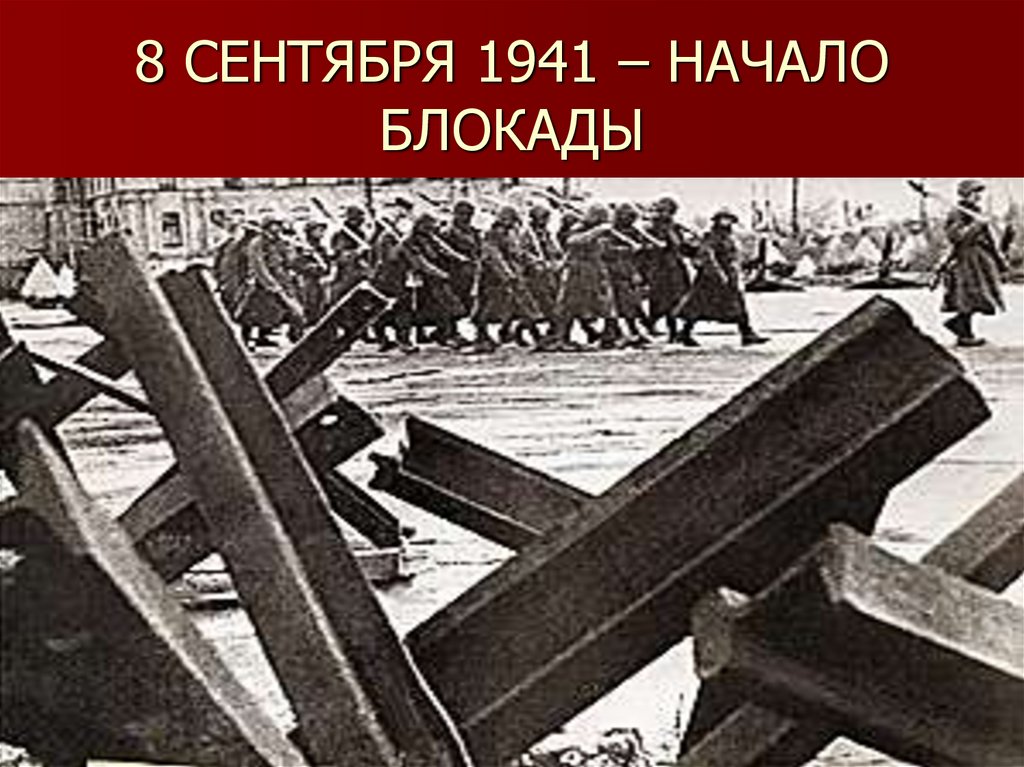 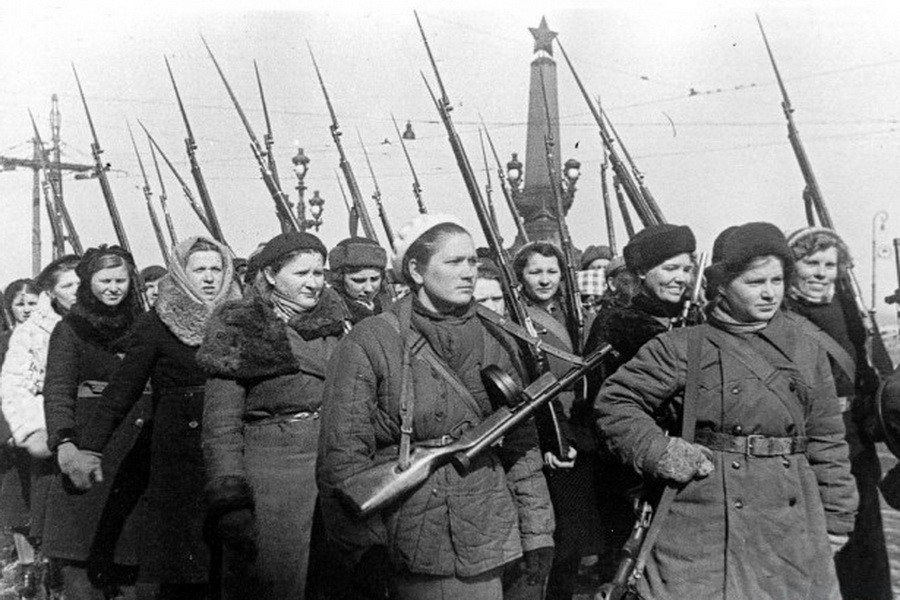 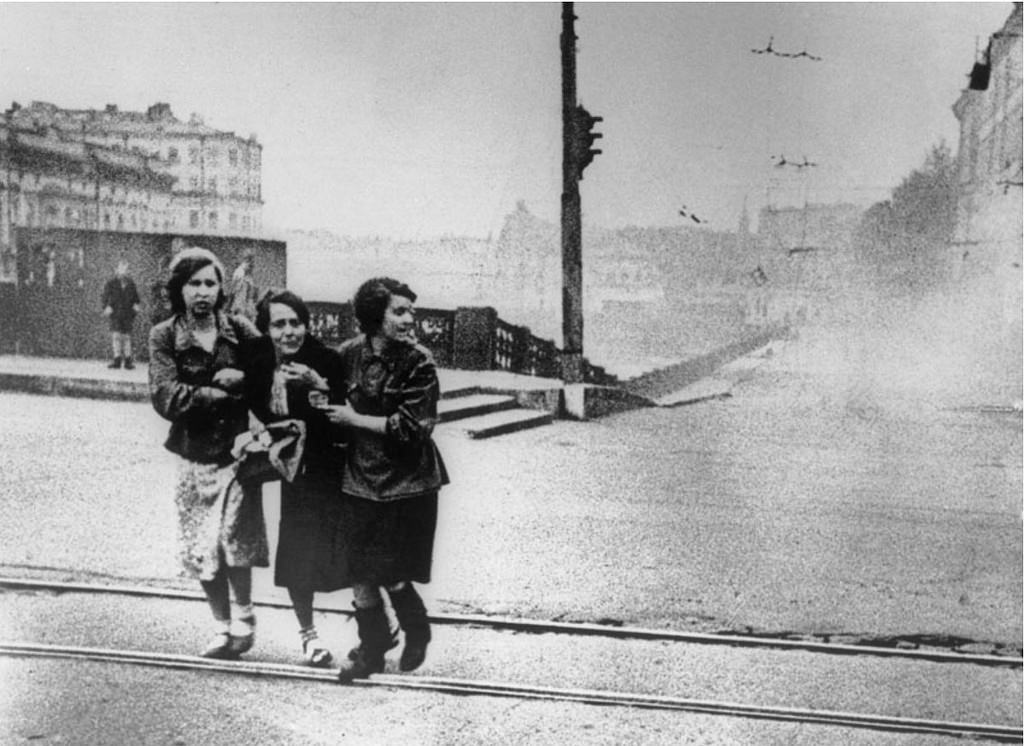 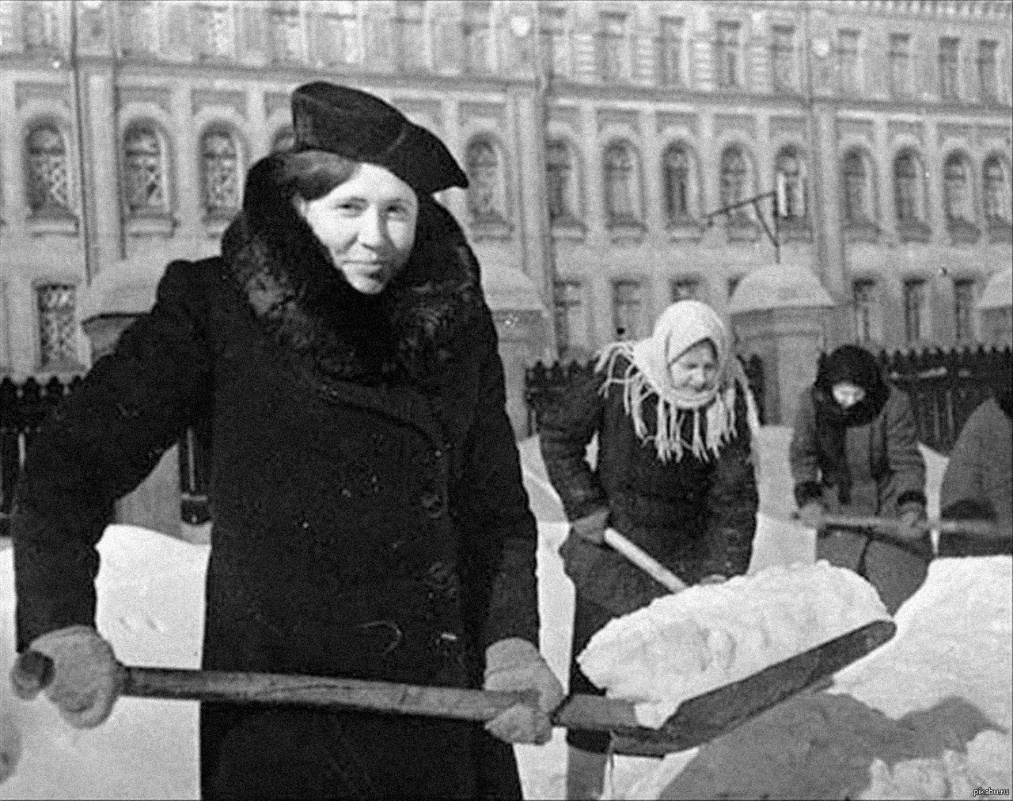 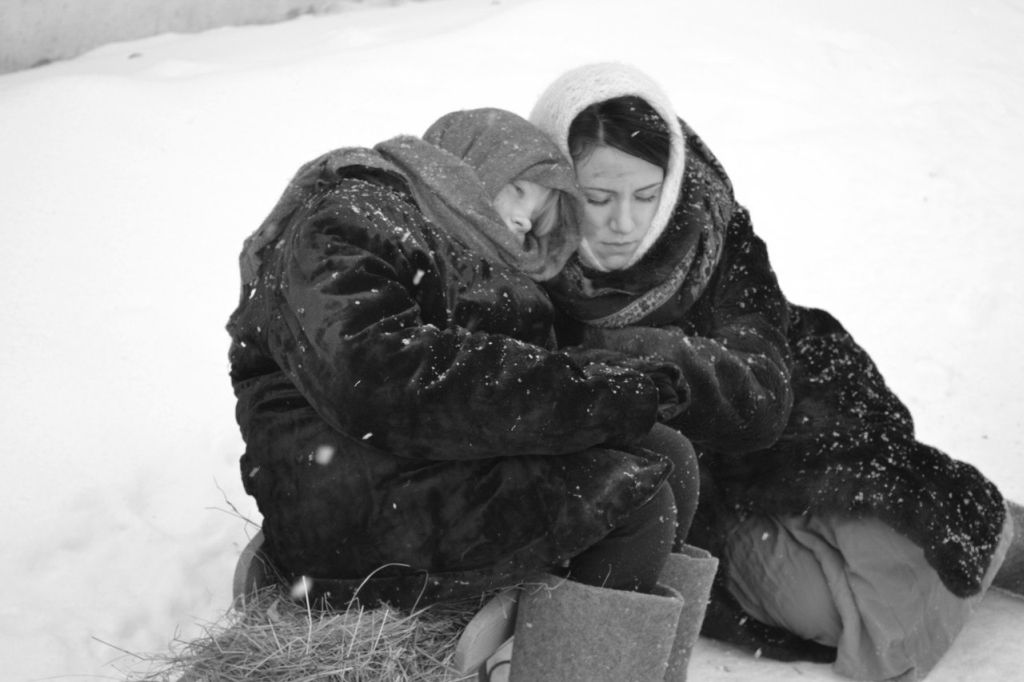 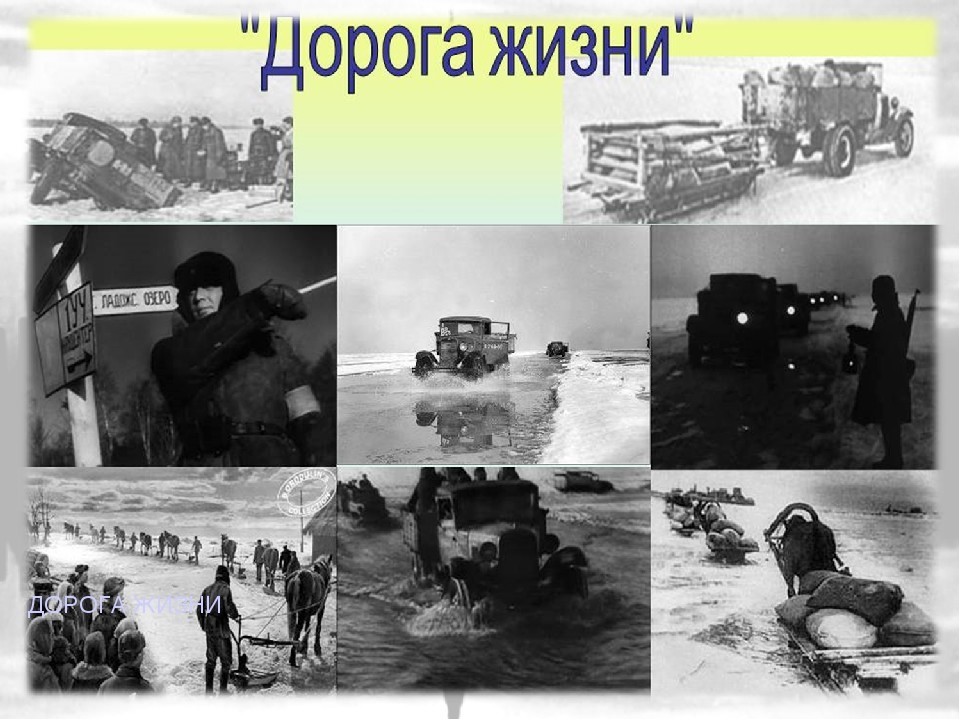 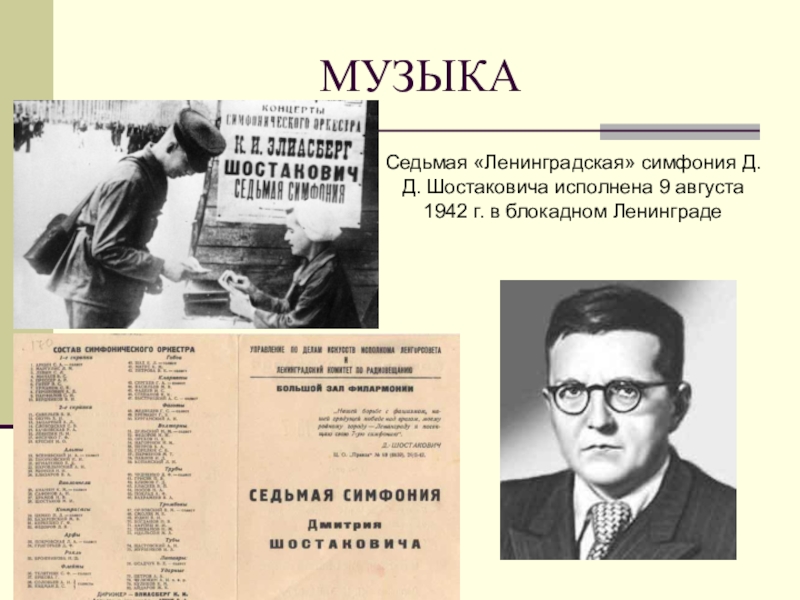 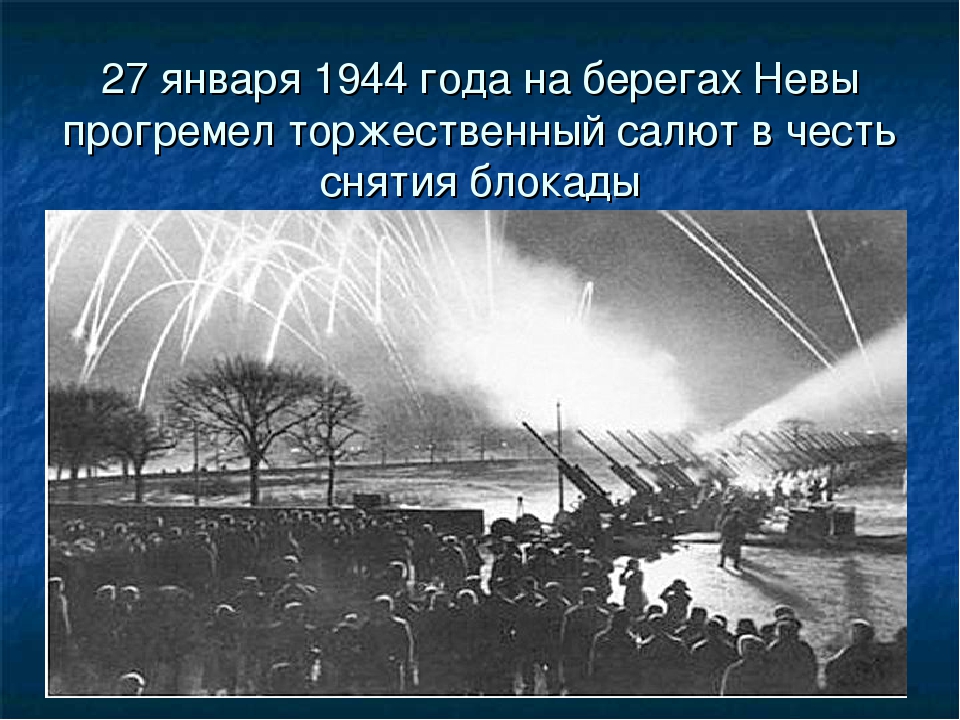 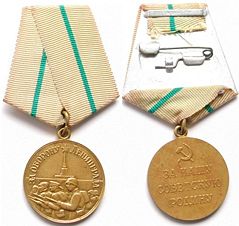 Медаль 
«За оборону Ленинграда» учреждена Указом Президиума Верховного Совета СССР от 22 декабря 1942 года. Автор проекта медали — художник Н. И. Москалёв.
Медалью «За оборону Ленинграда» награждались все участники обороны Ленинграда.
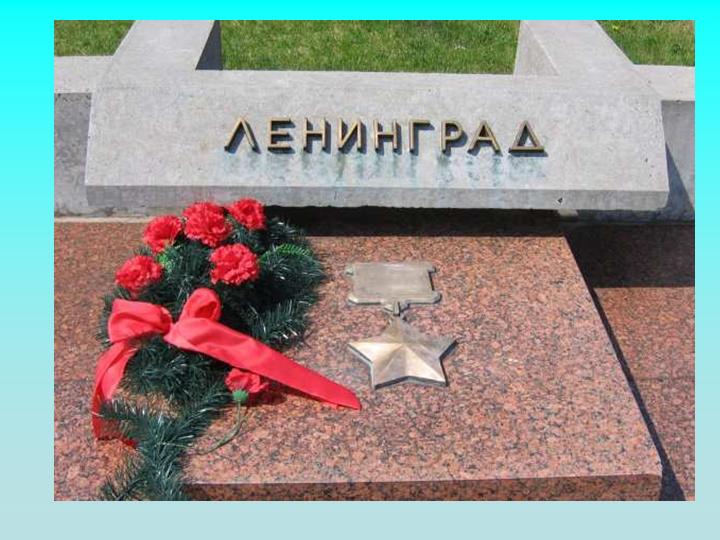